Презентація про шкоду тютюнокуріння
Тютюнопалíння— набута шкідлива звичка вдихання диму тліючого висушеного листя тютюну. Найважливішим компонентом диму є нікотин. Регулярне вживання нікотину викликає залежність. Тривале і часте паління завдає значної шкоди здоров'ю курців, та оточуючих їх людей, i тварин.
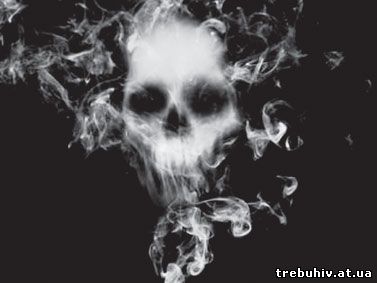 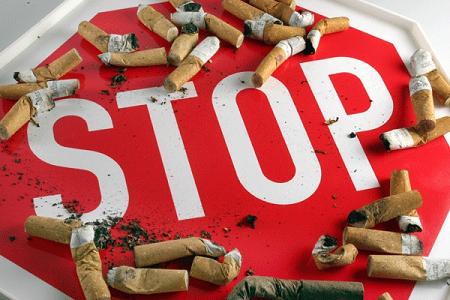 Пачка цигарок у день - це 500 рентген опромінень за рік!
Температура тліючої сигарети 700-900 градусів! 
Легені курця зі стажем - чорна, гниюча маса.
 Після затягування нікотин потрапляє в мозок через 7 секунд. 
Нікотин викликає спазм судин, що робить шкіру старіючою. 
З'являється неприємний запах з рота, жовтіють зуби, запалюється горло, червоніють очі.
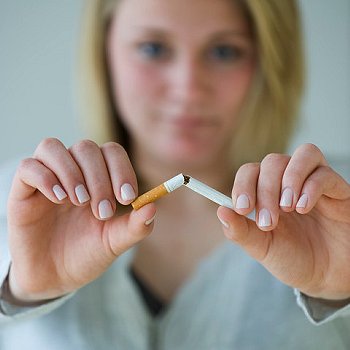 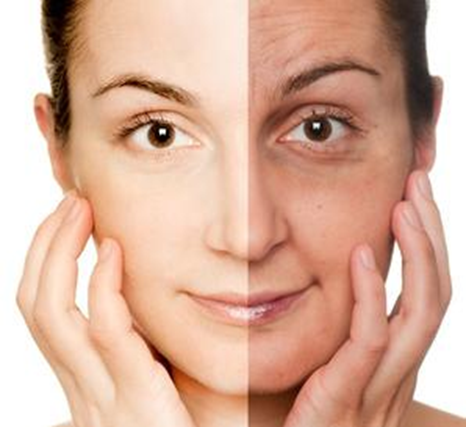 За 1 секунду на Землі випалюється 300 тис. цигарок.
Паління є причиною 6% смертей у всьому світі. 
З 1950 року паління вбило 62 мільйони людей і це більше, ніж загинуло у Другій світовій війні.
В Україні від хвороб, пов’язаних з курінням, щорічно гине майже 120 тисяч осіб.
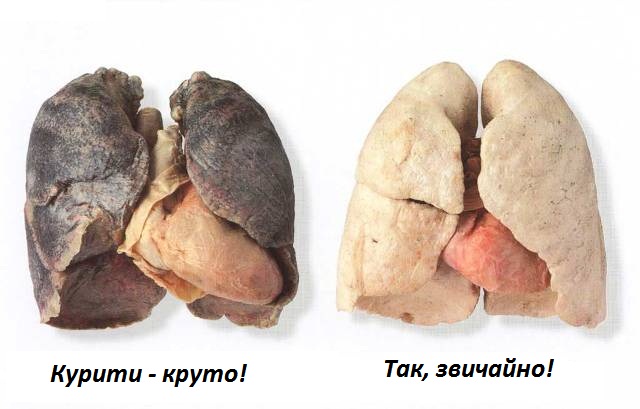 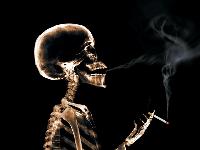 1 цигарка скорочує життя на 15хв; 
1 пачка цигарок — на 5 год; 
той, хто палить 1 рік, втрачає 3 місяці життя; 
хто палить 4 роки — втрачає 1 рік життя; 
хто палить 20 років — 5 років; 
хто палить 40 років — 10 років.
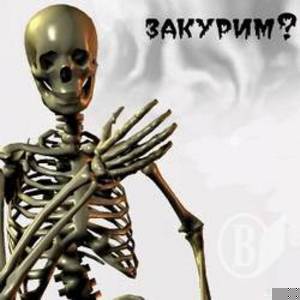 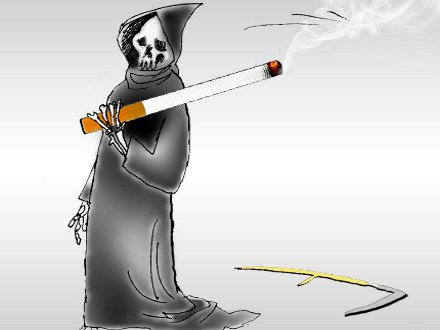 Компоненти тютюнового диму і хвороби, які вони викликають
При палінні виникають запальні процеси травного тракту, і як наслідок біль у шлунку,  втрата апетиту, гастрити, виразки. Учені встановили, що паління – один з основних чинників, які призводять до того, що розвивається рак легень, злоякісні новоутворення язика, гортані, стравоходу, шлунку, сечового міхура.
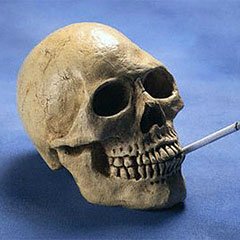 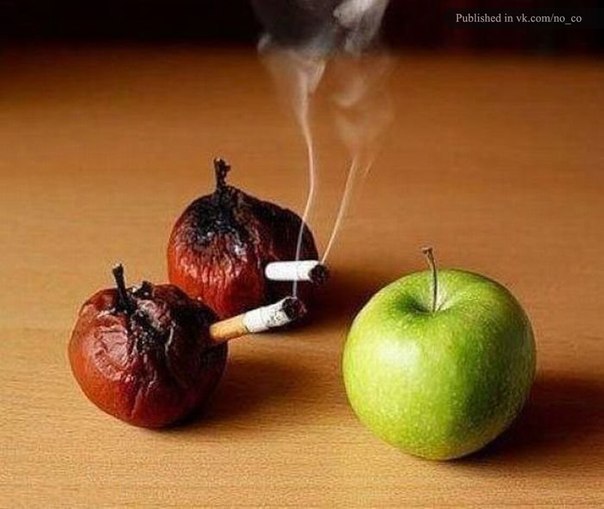 Нікотин – це нітрогненовмісна органічна сполука. Найбільший його вміст у листках тютюну.  У чистому  вигляді це прозора масляниста пекуча рідина неприємного запаху, гірка на смак, добре розчинна у воді, легко проникає крізь слизові оболонки порожнини рота, носа, бронхів, шлунку. Одна з найсильніших рослинних отрут.  Смертельна доза для людини – 50-70 мг на кілограм маси тіла.
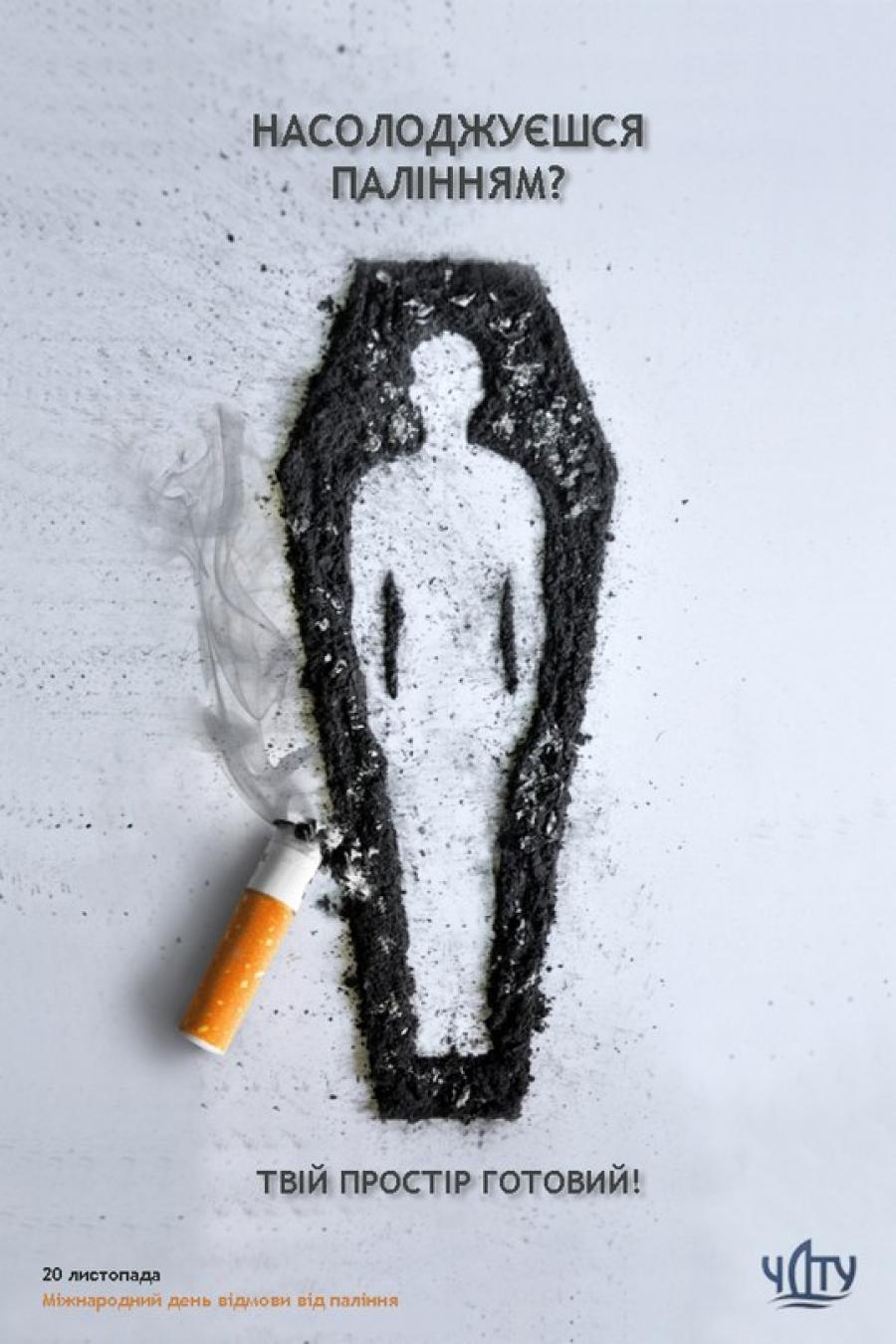 Паління -  це не просто звичка, а також визначена форма наркотичної залежності.
Дуже швидке паління стає запеклою звичкою.
Ілюзія полягає у тім, що багато курців затверджують, що паління може служити в якості заспокійливого, зм'якшуючи стресові навантаження, засобом розслаблення, що особливо важливо в складних ситуаціях.
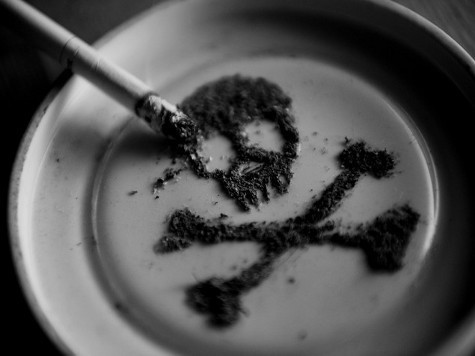 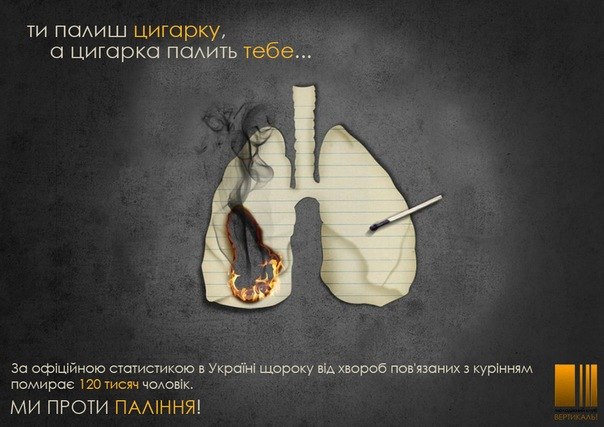 У всьому світі паління стає однією з головних причин смерті, якої можна було б запобігти.
Якщо так триватиме і далі, то через 20 років паління стане основною причиною смерті та інвалідності в усьому світі, забиратиме більше життів, ніж СНІД, туберкульоз, ДТП, вбивства і самогубства разом узяті. Паління несе смерть.
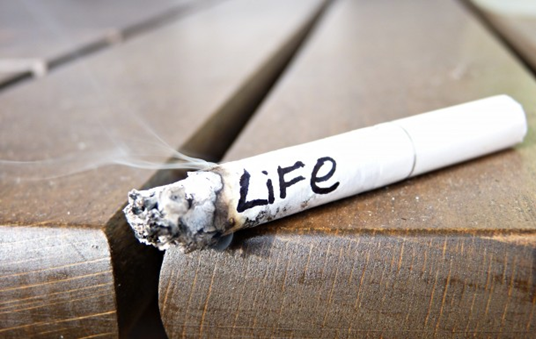 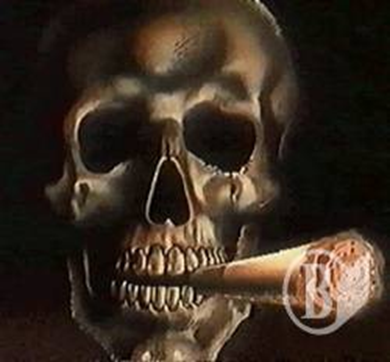 Чому так важливо кинути палити?
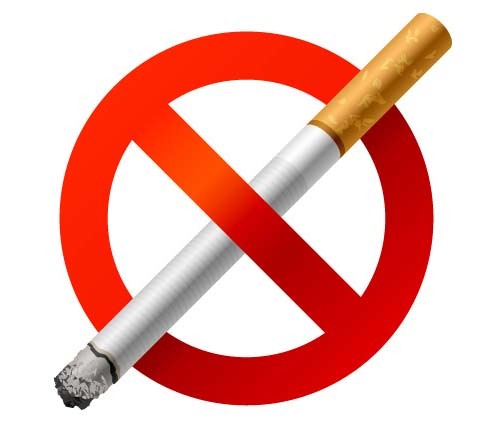 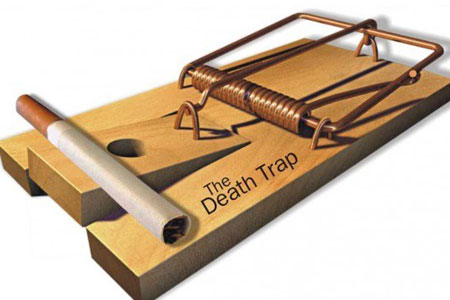 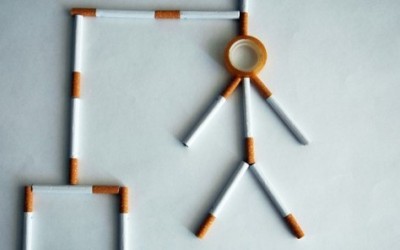 Дякую за увагу!